Lead PE_Poster Template November 2021
Lead and Copper Rule’s Lead Public Education:

Lead Public Education Poster Template
The federal Lead and Copper Rule does not require the water system to post Lead Public Education Posters. However, Lead Public Education Posters can be used to support the required additional Lead Public Education activities (e.g., public area information displays) and be visuals displayed at press events and/or public meetings. The Bureau of Safe Drinking Water (Bureau) has developed a Lead Public Education Poster that includes required lead public education information and some visuals to describe actions the public should take to protect themselves from potential health effects of lead, which is per the United States Environmental Protection Agency.
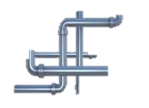 Do you have lead plumbing or solder?
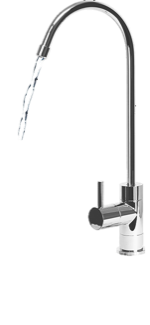 Flush the appropriate amount of time for your home’s plumbing.
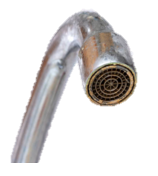 Regularly clean your aerators/screens.
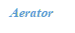 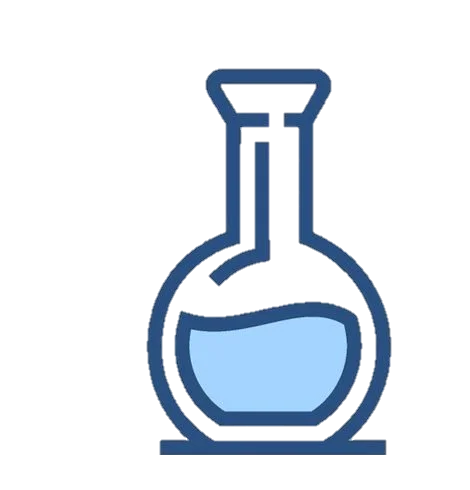 Did you know that you can get your home drinking water tested for lead?